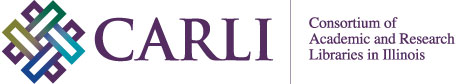 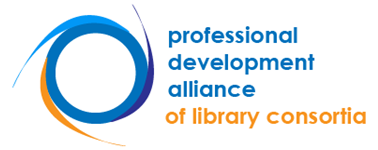 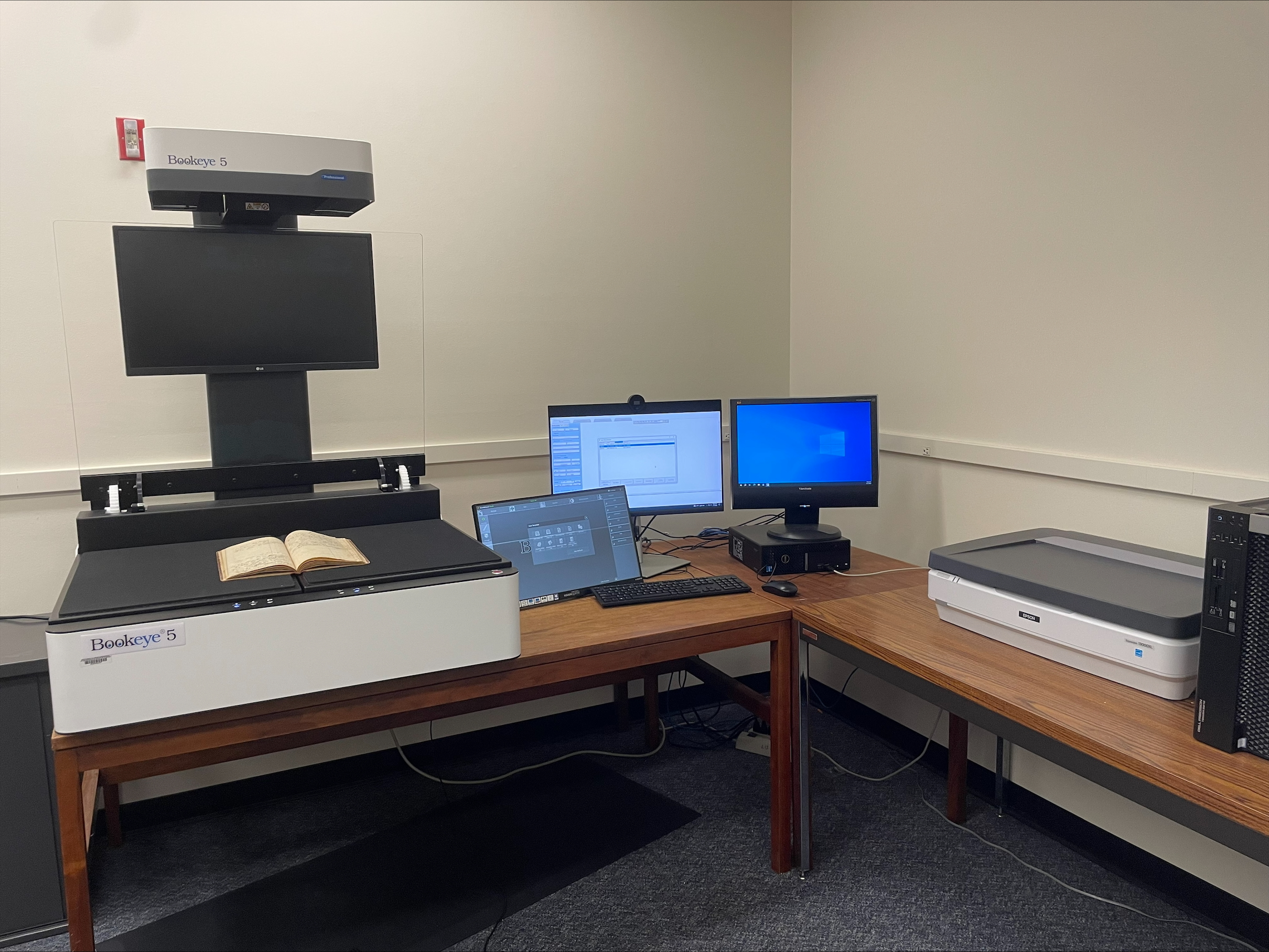 "SIUE Digitization Lab" by Marcella Lees used under CC0
BUILDING DIGITAL ARCHIVES WITH MINIMAL STAFFING: DIGITAL PRESERVATIONPRESENTER: MARCELLA LEES, SOUTHERN ILLINOIS UNIVERSITY EDWARDSVILLE
Zoom’s live transcript is available on the Show Captions menu.
[Speaker Notes: Hello everyone, I’m Marcella Lees. I’m the Digital Archivist at Southern Illinois University Edwardsville and am a member of the CARLI Archives Task Force. 



We are pleased to welcome you or welcome you back to this 2-day Building Digital Archives with Minimal Staffing program.

A few reminders:

Please ensure your microphones are muted.
We will be recording the program today. Once we’ve had the opportunity to add captions for accessibility, we will be sharing the recording along with any handouts on the CARLI website. We will share the link when it is available with the attendees.
Questions will be taken at the end of each program and are welcome via the chat box or by unmuting. If you are unmuting, please also share your video if you are able. It helps those of us who benefit from lip reading.
We are not enabling Zoom’s AI Companion features during this session, but Otter.ai transcription is enabled. Select Show captions at the bottom of the screen to turn on captions, or from the Show Captions arrow menu you can select view full transcript.]
ATTRIBUTION
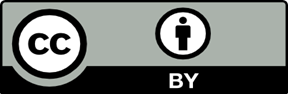 Except where otherwise noted, this presentation “Building Digital Archives with Minimal Staffing: Digital Preservation” created by Marcella Lees is © 2025 and is released under a Creative Commons Attribution 4.0 International License.
Digital Preservation
Marcella Lees
Digital Archivist at Southern Illinois University Edwardsville
[Speaker Notes: In this portion of our webinar I’m going to talk more about files and digital preservation. We don't have time to go incredibly depth on the finer details of digital preservation and digital forensics, but I want to give you a basic overview and do some dymistifying so you feel more confident getting started.

Since SIUE has never had a digital archivist before me, a lot of my work here has been building a digital preservation program for SIUE from the ground up, so that's my background and I have that experience trying to do digital preservation at university without a lot of staffing.]
1. What is a File?
4. Enacting DigiPres Principals
2. Core DigiPres
Concepts
3. Workflow
Agenda
Overview of what a bit is and some file basics.
Overview of what digital preservation is and why it’s important.
What a basic digital preservation workflow looks like and how the core concepts fit into it.
Tools and resources you can use to get started with digital preservation.
[Speaker Notes: I’ll be going through what a file and a bit are.
I’ll be going over the basics of what digital preservation is and why it’s important, pairing it down to its most basic, core concepts
I'll show what a basic digital preservation workflow looks like and how the core concepts of digital preservation fit into that.
And finally I’ll show you some tools you can use and some examples for what a simple digital preservation program can look like.

To begin though, I wanted to first start off really briefly with an overview of what a file is and how it’s made as I think that is really the basis of understanding digital preservation and why digital preservation is so important.]
What is a File?
000000
010010
010010
000000
01110
000000
FILE
Example from Simon Johnson, “Binary Representation of Images ‘8-Bit Challenge’ Lesson.” CC BY-SA 4.0 https://www.teachwithict.com/binary-representation-of-images.html
[Speaker Notes: So I’m sure you’ve all heard before that computers run on zeros and ones. All files, at their base, are just a bunch of ones and zeros that are then read or interpreted by the machine so that they display in the way that they should. While this is a simplification as most files are much more sophisticated than this, we’re going to look at a really simple example of how this works. Here we have a super basic picture of a face.

 A very simple way this could be turned into a file is to have every white square represented by a 0 and every black square represented by a 1.

Using this, you could put together a really simple file of 0s and 1s and as long as the computer knew to interpret the 0s and 1s that way, you can easily recreate this picture using this string of numbers.]
What is a File?
101010101010
100010100010
101110101110
101010101010
100101010110
101010101010
FILE
Example from Simon Johnson, “Binary Representation of Images ‘8-Bit Challenge’ Lesson.” CC BY-SA 4.0 https://www.teachwithict.com/binary-representation-of-images.html
[Speaker Notes: So how would that work once you introduce more factors? Here we have the same face but now she is in color rather than black and white. 

To turn this into a file, you’d just need to come up with a key for what numbers correspond to what colors. In this case there are 4 colors so they are each assigned a 2 digit identifier that uses 0 and 1. White is 00, black is 01, yellow is 10, and blue is 11

You can see here how that correlates to the photos

and then same thing that you can make that into a string of 0s and 1s that when decoded would make this picture]
What is a File?
Color Depth = how many bits represent each pixel?
Resolution = width and height (in pixels)
TO INTERPRET
Adapted from Simon Johnson, “Binary Representation of Images ‘8-Bit Challenge’ Lesson.” CC BY-SA 4.0 https://www.teachwithict.com/binary-representation-of-images.html
[Speaker Notes: Now in order for the computer to decode this file it would need a few things, it would need to know the decoding legend of what number correspond to what color. It would also need to know how many numbers or bits as we call them represent each pixel. For instance in a photos with more colors we may need to represent each color with a 3 or even 4 digit number. In order to decode this the computer needs to know how many numbers correspond to each color pixel.

Additionally, it needs to know the height and width of the picture so that it doesn’t just make one giant line like this.

This additional information about how to interpret the file would be included with the file, usually at the beginning, so that the computer can accurately display the file as it was intended.]
What is a File?
SOFTWARE IS USED TO INTERPRET FILES
A pdf and a jpeg use the same 0s and 1s, but the computor knows to interpret them differently based on the type of file they are
OPEN-SOURCE VS PROPRIETY FILE FORMATS
Open formats = the documentation to interpret and read the file is freely available, documented, and can be used and implemented by anyone (ex: pdf or csv)
Proprietary file formats = owned by a company which owns and controls the software to read that file
Some companies good with backward compatibility (ex: Microsoft Word)
Some companies discontinue file types forever  (ex: HyperCard by Apple)
[Speaker Notes: Since modern files are very complex and there are many things to be interpreted, software is used to interpret files and file formats are added on as metadata to files to indicate how they should be interpret the files. 

A pdf and a jpeg and wav file all use the same 0s and 1s, but their format is the key to interpreting them and there are different softwares designed to decode different types of files. 

That’s also why the file type is included at the end of a file name so that the computer knows what softwares to use to read it and so that the software knows which of its encoding schema to use to decode it. 

For instance your computer's photo viewer can open many types of photo formats, but only if it knows which file format it is so it knows the unique way to decode it.

While normally files come with a file extension, sometimes files get divorced from the metadata about their file type and then part of digital preservation is actually figuring out which file type it is so that you can open it.

Something else to be aware of with files is if it is who designed that file format and if it is open source or proprietary. Open formats are formats for which the documentation to interpret and read that file is freely available, documented, and can be used and implemented by anyone. Examples of this would be pdf or csv files

Proprietary file formats, on the other hand, were designs and are owned by a company and can usually only be opened using the software they have developed to open that file type such as microsoft’s excel or apple’s pages

While some companies have been really good with backward compatibility as they continue making improvements and changes to their file type such as microsoft with word in which word software maintains the ability to open any previous version of a word file, sometimes companies have chosen to discontinue file types forever which can essentially make them impossible to open unless someone can work to try and reverse engineer how that file was designed to be translated. 

An example of this would be the Apple Hypercard which was a file format based on the concept of a stack of virtual cards designed to be somewhat similar to a rolodex card-filing device. The format was released in 1987 and was quite popular and well used in its heyday, but apple officially discontinued the file in 2004. 

Now the only way to open a hypercard file is if you have an old  Macintosh that still has the software necessary to run it. Apple has refused to release the documentation for how the file can be interpreted, and so preservation of this file type has rested solely on legacy machines and on individuals trying to reverse engineer the file type as best they can. This can be tricky though because even though Apple isn’t supporting the file type anymore, they still own the rights to the format which can make it legally murky to even try to recreate the software needed to read the files.]
What is a File?
COMPRESSION IS USED TO MAKE FILES SMALLER
Files that store a lot of information can get really big really fast
Compression is used to have those files take up less space
Compression is done using algorithms
101010101010
100010100010
101110101110
101010101010
100101010110
101010101010
6 Yellow
1 Y, 1 W, 2 Y, 1 W, 1 Y
1 Y, 1 B, 2 Y, 1 B, 1 Y
6 Yellow
1 Y, 4 Black, 1 Y
6 Yellow
FILE
COMPRESSED FILE
6 across, 6 down. 7 Y, 1 W, 2 Y, 1 W, 2 Y, 1 B, 2 Y, 1 B, 8 Y, 4 B, 7 Y
[Speaker Notes: Something else to be aware of with files as it comes up a lot in digital preservation considerations is compression. Files that are storing a lot of information can get really big really fast. Think about how many pixels are used for each photo you take and how many zeros and ones it would take to represent that photo the way I showed you earlier.

Compression then is the use of algorithms to make a file smaller. There are many ways and types of algorithms to do this, but it's often done by reducing redundant information and reorganizing the data in a more efficient way so that it takes less bits to store the information. 

Going back to our little face, you can see that there might be some more efficient ways to store this information

For instance rather than storing each pixel as a 2 digit code, you could instead compress how you store pixels that are the same and next to each other

We could instead tell the computer there are 6 yellows in the first row, 1 yellow, followed by 1 white, followed by 2 yellows, followed by 1 white, followed by 1 yellow in the second row, and so on and so forth.


And then if if you tell the computer ahead of time the dimensions of the photo, you can compress even further and just 6 across, 6 down, 7 yellow, 1 white, 2 yellow, 1 white, 2 yellow, 1 blue, etc until you have the whole picture

While it doesn’t save that much space in an example this simple, you can see how compression can make a huge difference in larger files.]
What is a File?
LOSSLESS COMPRESSION
Preserves all original data
LOSSY COMPRESSION
Reduces files size by discarding some data
"Tiger" by Marcella Lees. CC BY-SA 4.0
[Speaker Notes: Now there are two main types of compression. The first is lossless which just means that all the original data is maintained. The example I just showed you is an example of lossless compression as really none of the data about each pixel was lost, we just used a more sophisticated way to store that information

The other type of compression though which is used more commonly as it is often more affective is lossy compression which reduces files size in part by discarding some of the data. This is a problem for digital preservation as once data is discarded, it is gone forever and cannot be gotten back. 

One frequent way that pictures can be reduced in quality is by increasing the pixel size which makes the files smaller but can make some of the smaller details be lost. 

to illustrate this here is a picture of one of my cats. His name is tiger and he is perfect in every way.


Here is that same picture pulled up in photoshop to show the height, width, and resolution of the photo]
COMPRESSED PHOTO
ORIGINAL PHOTO
[Speaker Notes: Here you can see if I reduce the resolution, he gets much grainier and much of the finer details are lost as the computer combines multiple pixels into one larger pixel and has to approximate what color those smaller pixels put together would be which means a loss of detail.]
"Tiger" by Marcella Lees. CC BY-SA 4.0
[Speaker Notes: To illustrate this even more clearly, here’s tiger again…

and here here’s what it looks like if you zoom in on photoshop after reducing the resolution that much]
1. What is a File?
4. Enacting DigiPres Principals
2. Core DigiPres
Concepts
3. Workflow
Agenda
What a basic digital preservation workflow looks like and how the core concepts fit into it.
Tools and resources you can use to get started with digital preservation.
Overview of what a bit is and some file basics.
Overview of what digital preservation is and why it’s important.
[Speaker Notes: So now that we’re all on the same page as to what a file is, I want to go over the basics of what digital preservation is and why it’s important.]
Digital Preservation - Core Concepts
1
MANY COPIES KEEP THINGS SAFE
FILES MUST BE IDENTIFIABLE AND READABLE
2
3
MAINTAIN FILE FIXITY
[Speaker Notes: The first core concept in digital preservation is that many copies keep things safe. 
The second is that files must be identifiable and readable
And the third is that file fixity must be verified and maintained]
1
Digital Preservation - Core Concepts
MANY COPIES KEEP THINGS SAFE
Files are at constant risk of degrading or being corrupted from bit rot
Digital files are more fragile and can take much less passive neglect than most paper based formats
[Speaker Notes: So starting with the first concept, many copies keep things safe.

Something that a lot of people don’t realize is that files are actually a lot more fragile than almost any paper based format. If a file is essentially a bunch of 1s and 0s like we just saw, then all it really takes for that file to no longer be the same is for one 0 to change to a 1 which can happen very easily if there’s an error with the server, if there’s a malfunction with the computer, or even just when the file is opened. 

Now sometimes this change is imperceptible and effectively doesn’t matter, sometimes it corrupts just part of the file, and sometimes this change could make the file itself unreadable and we essentially just lose the whole document which is pretty terrifying.

Once it has happened, these changes really aren’t reversible unless we could some somehow figure out and isolate exactly what in the file changed and what it used to be.]
1 bit changed 0011
2 bits changed 0111
3 bits changed 1111
Original: 0001
Example from Jim Salter, CC BY-SA 4.0 <https://creativecommons.org/licenses/by-sa/4.0>, via Wikimedia Commons
[Speaker Notes: Here’s an example of what those changes, which we call bit rot, can look like. On the left is original photo. The next picture over is the file with a single bit switched from a 0 to a 1. The next one over is with two bits changed, and the last one is with 3 bits changed which illustrates how much small amounts of damage can degrade a file.]
1
Digital Preservation - Core Concepts
MANY COPIES KEEP THINGS SAFE
Standard is three, geographically dispersed copies
What this looks like will depend on the unique needs of the individual or  institution
[Speaker Notes: So the way we combat this to keep files digitally preserved is to keep multiple copies. The standard in digital preservation is to always keep three separate preservation copies of your file in three geographically dispersed locations.

That way if one of the files is ever corrupted or changed, you can just create a new copy to replace it using one of the unchanged copies. Keeping them in different locations also ensures that you’ll never lose access to your asset in the case of a server crash or if a natural or unnatural disaster were to destroy one of the copies.

Now how these multiple copies are stored is going to depend on the individual or the institution which I’ll touch on more later.]
Digital Preservation - Core Concepts
2
FILES MUST BE IDENTIFIABLE AND READABLE
Files are completely machine/software dependent to be read
To be accessible files must be identified and the software to open them must be available
File format ID tools such as DROID can be used
Risk of file obsolescence can be combated with migration or emulation
Include file formats in your collection development policy
[Speaker Notes: The second important concept of digital preservation is that it is imperative files remain identifiable and readable over time.

Since files are completely machine and software dependant to be read, we have to know what the file is and what software is needed to open it in order to access the file. Like I mentioned earlier, this information can sometimes be divorced from the file which requires the use of file format identification tools such as DROID.

Additionally, in order for the files to be readable there has to be a way to open and decode the file. While file obsolescence isn’t as big of an issue now as it used to be in the earlier days of the computer, part of digital preservation is keeping track of file formats, format changes, and file obsolescence and being ready to do something before a file becomes obsolete and unusable.

Typically this is done using file migration or emulation or a combination of both.

While emulation and migration are available options, something that’s important thing to consider especially with smaller institutions, is to be intentional about what file formats you collect and don’t collect file formats that you don’t have the capacity to maintain. In the same way you likely wouldn’t accept an AV format you have no capacity to ever read or reformat, don’t accept a file format you can’t open or won’t be able to maintain over time.]
Digital Preservation - Migration
Keep ahead of format obsolescence by migrating to new file formats that are better suited for long-term preservation:
Open source formats
Long standing, well documented formats
Formats that are easily accessible
Library of Congress keeps an updated list of recommended formats: https://www.loc.gov/preservation/resources/rfs/
Files don’t always neatly migrate with all details intact
Fonts may not exist in new format
Interactive elements rarely migrate well
When possible preserve original in case better migration or emulation technology comes around later
[Speaker Notes: That being said, if you do choose to accept a file format that you believe you can maintain, file migration is definitely the more common way to combat file obsolescence as it's often more attainable. File migration involves migrating a format from a file that is at risk of obsolescence to a new format that is better suited for long term preservation.

Typically when choosing these preservation formats to migrate to we are looking for formats that are open source, long standing, and well documented. 

Additionally we take into consideration what formats are easily accessible as some formats can be opened by many softwares while others require specialized software to open. Since we always create access copies of a preservation file, accessibility of a preservation file format is usually less important than the other two factors.

Thankfully this isn’t something you have to figure out by yourself as the Library of Congress keeps at updated list of recommended preservation file formats for different types of materials

Now something to be aware of with migration as a digital preservation strategy, is that files don’t always neatly migrate with all their details intact.

Even between well used file formats such as google slides and powerpoint, fonts are sometimes tied to the software and so won’t be maintained if you migrate between similar file types. Even for this presentation I made it in Canva and then had to migrate it to google slides, and I ended up doing a lot of cleanup on things that just didn’t migrate properly between two similar and existing file formats.

Then on the more complicated end, there might not be another file type that really captures the unique affordances of the file type you are trying to migrate. This is often the case for complicated digital objects that contain multiple files or interactive elements

When migrating these types of digital objects, the newly created file often has differences from the original and there are a lot of decisions to be made about what to prioritize when doing these file migrations such as prioritizing content while compromising on the look and feel of the resource. This is part of why I recommend to be very intentional and realistic about what types of digital objects you collect.

Since these migrations often don’t create exact replicas of the original, when possible we try to preserve the original file as well as the newly created preservation copy in case better migration or emulation technology comes along later.

This isn’t always possible or necessary though depending on available storage space and the quality of the migrated copy. Compromise is the name of the game with digital preservation and especially if you’re working at a smaller institution with a smaller budget.]
Digital Preservation - Emulation
Offers alternative solution to migration
Allows archives to preserve and deliver access to users directly from original file
Useful for complex objects such as games or apps that don’t migrate well
Emulators run on current computer architecture but provide the same behavior and structure as an older system
[Speaker Notes: An alternative to file migration is emulation. Emulation allows us to preserve and deliver access to users directly from the original file by recreating an older system on a newer one so that obsolete softwares and files that wouldn’t be openable on a modern computer can be viewed and interacted with as they would have been when they were created.

This is especially useful for complex objects that don’t migrate well such as games or websites or digital humanities projects, but isn’t very accessible for most smaller or even mid sized institutions that don’t have dedicated digital preservation staff as it takes a lot of time, staffing, and specialized skills to build and maintain.

So while emulation is cool and a valuable digital preservation tool, you will likely be sticking to migration for a smaller, more realistic digital preservation program,]
3
Digital Preservation - Core Concepts
MAINTAIN FILE FIXITY
Files are easily edited or changed or corrupted
Archives promise to maintain the trustworthiness and authenticity of every record by ensuring they remain unchanged after ingest 
Use lossless formats when possible
Fixity is maintained using checksums
[Speaker Notes: The third important concept in digital preservation is file fixity

Along with the constant risk of bit rot and file corruption, files are also very easy to intentionally change. It’s incredibly simple to go in and edit a file using adobe or photoshop. This is generally a good thing, but less so when it comes to digital preservation. 

When something is stored in an archive either physically or digitally, one of the things we are promising is to maintain the authenticity and trustworthiness of that item. 

Physical items will obviously degrade or be damaged over time, but we are guaranteeing that the contents of that item will remain untampered with and that the document itself will remain a trustworthy record in our care. 

For digital items in order to maintain that same trustworthiness and authenticity, it’s imperative that the file remain completely unchanged from the time it is created or accessioned for as long as we keep it and that we can prove it has not been changed.

This means that if we are compressing files, it should ideally be lossless so that no data is lost. That being said, storage is expensive and compromises have to be made, so if your choice is a lossy format that you can afford to preserver long term or a lossless file that you can’t commit to preserving, chose the lossy format

The main way though that we maintain the trustworthiness of digital records is through the creation of checksums and by regularly checking the files for fixity using those checksums.]
=
=
Digital Preservation - Checksums
Checksums = digital fingerprints
Created using an algorithm
An unchanged file will always come back with the same fingerprint/checksum
Used to verify the authenticity of files
[Speaker Notes: Checksums are essentially just a digital fingerprint created that provides us a unique identifier for the file. It’s created using an algorithm and every time you run that file through that algorithm it will give you back the same digital fingerprint. 

However if the file is changed in any way, even one 0 being switched to a 1, the checksum will no longer come back the same and you’ll know that the file is no longer exactly the same as when it was created. These checksums are used to verify the authenticity of our files in perpetuity.]
Digital Preservation - Checksums
=
color binary example.png
Example from Simon Johnson, “Binary Representation of Images ‘8-Bit Challenge’ Lesson.” CC BY-SA 4.0 https://www.teachwithict.com/binary-representation-of-images.html
[Speaker Notes: To briefly demonstrate how this works, here’s our face again]
FILE
=
color bionary example.png
CHECKSUM
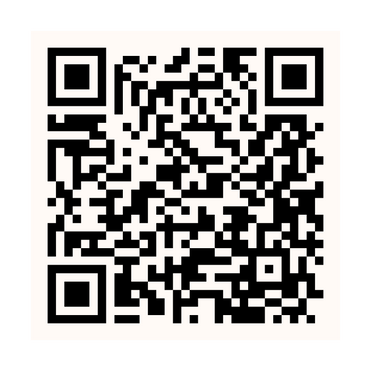 ONLINE CHECKSUM CREATOR
[Speaker Notes: There are a lot of tools to create checksums, but this is a super simple online tool good for doing single files and I included a QR code if you are interested in checking it out

Here you can see where I put in the file

and then here you can see the unique identifier it came out with. Every time this file goes through this particular checksum algorithm it will come back with the exact same series of numbers and letters unless the file has changed in some way. If I sent you a copy of the file and you ran it  through it would also come back with the same identifier.]
0677b10c92722c1c62bfb68c17b9de0c
Digital Preservation - Checksums
MD5 FILE CHECKSUM
=
=
=
color binary example.png
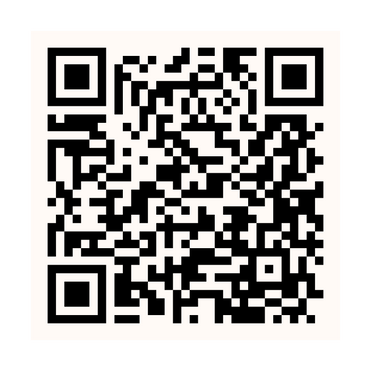 ONLINE CHECKSUM CREATOR
[Speaker Notes: This checksum then acts as the identifying fingerprint for that file and we can run the file through again to check that the fingerprint is the same as often as we want which will verify that the file has remained unchanged

And then MD5 is just the name for the algorithm that I used for this particular checksum]
0677b10c92722c1c62bfb68c17b9de0c
Digital Preservation - Checksums
MD5 FILE CHECKSUM
=
=
=
color binary example.png
=
=
color binary example.png
Adapted from Simon Johnson, “Binary Representation of Images ‘8-Bit Challenge’ Lesson.” CC BY-SA 4.0 https://www.teachwithict.com/binary-representation-of-images.html
[Speaker Notes: Now if I were to go in and change this file. In this case I went in and added rosey cheeks 


The file still has the same name so it appears to be the same file, even though we know it is not.]
FILE
=
color bionary example.png
CHECKSUM
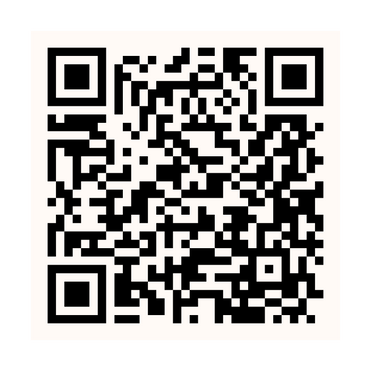 ONLINE CHECKSUM CREATOR
[Speaker Notes: If then I ran it through the checksum algorithm again

It will come back with a completely different series of numbers and letters because this is no longer the exact same file as it was before even if I’m calling it the same thing]
6c03e3d46fd208116a6b808cd6c926e3
0677b10c92722c1c62bfb68c17b9de0c
Digital Preservation - Checksums
MD5 FILE CHECKSUM
MD5 FILE CHECKSUM
=
=
=
color binary example.png
=
=
=
color binary example.png
[Speaker Notes: You can see here looking at the checksums that from a file fixity standpoint these are now considered completely different objects]
1. What is a File?
4. Enacting DigiPres Principals
2. Core DigiPres
Concepts
3. Workflow
Agenda
Tools and resources you can use to get started with digital preservation.
Overview of what digital preservation is and why it’s important.
Overview of what a bit is and some file basics.
What a basic digital preservation workflow looks like and how the core concepts fit into it.
[Speaker Notes: Now because that was a lot of information for three core concepts, I did want to briefly go over what a basic digital preservation workflow looks like and how those core concepts fit into it.]
Digital Preservation - Basic Workflow
Regularly check files for fixity
Create checksums, create metadata, migrate to a new file format if needed.
Store 3 preservation copies in geodiverse locations along with appropriate metadata
Replace corrupted files and migrate to new file formats as needed
STEP 1
STEP 3
STEP 2
STEP 4
[Speaker Notes: So in action, the way these concepts play out as part of a really basic digital preservation workflow is that first checksums are created as new files are either created as digital surrogates or accepted into the repository. If the files come with checksums or you can create them as you digitize that’s ideal, but if not we create them as they are accessioned. In the next section I’m going to give you a bunch of tools you can use to do this really simply and easily.

Metadata is then created for the file or for the collection of files. And then if needed, the file is migrated into a more suitable preservation format as part of this ingest step.

Next we would then make copies and store three of these identical preservation copies in different locations. This doesn’t have to be complicated. You could store one copy on the cloud in a google drive folder or sharepoint, one in an internal server or computer, and one on an external hard drive that you keep elsewhere.

Then what you have to do is just to regularly check those files for fixity which just means checking the checksums to make sure the file hasn’t changed at all. This doesn’t have to be hard either, checking once every five years is still better than never checking and since you have three copies, the odds are much better that you will still be able to save the asset if one has succumbed to bit rot. 

And then the final step that has to be done is to replace any files that don’t pass their fixity check with one of the other copies and to be ready to migrate file formats if the file format you are using is ever at risk of obsolescence. 

And that’s really it. That’s the very basics of a simple digital preservation workflow that anyone can do. 

Next I’m going to show you some tools that allow you to deal with files as a batch, but if you wanted to you could manually run every file through that browser checksum creator I showed you earlier and it would still work.]
1. What is a File?
4. Enacting DigiPres Principals
2. Core DigiPres
Concepts
3. Workflow
Agenda
What a basic digital preservation workflow looks like and how the core concepts fit into it.
Overview of what digital preservation is and why it’s important.
Overview of what a bit is and some file basics.
Tools and resources you can use to get started with digital preservation.
[Speaker Notes: So as I just said, I lastly want to go over some of the tools you may want to consider when when putting together a simple Digital Preservation Program.]
Enacting Digital Preservation Principles
DIGITAL PRESERVATION IS NOT “ONE SIZE FITS ALL”
Largely depends on the needs and resources of the organization or individual
Dependent on funding, staffing, specialized knowledge, and type/quantity of materials you have to preserve
Compromise is normal, don’t let the fear of not doing enough stop you from starting! 
Anything is better than nothing and good practice you can accomplish is better than “best” practice that isn’t attainable
[Speaker Notes: The first thing that I think is important to note about enacting digital preservation principles is that digital preservation is not one size fits all and the solutions you use have to be catered to the needs and resources of the individual or institution. 

This is going to be very dependent on funding, staffing, specialized knowledge, and amount of materials.

I think it’s also really important to note that compromise is really normal and anything you can do to preserve files is good. Don’t expect yourself to be at the level of the Library of Congress or even a big school like UIUC. Focus instead on the realistic steps you can take given your unique situation and know that absolutely everyone else is also making compromises and focusing more on good practice rather than best practice, so don’t let the fear of not doing enough stop you from starting!]
Learning More
FREE RESOURCES TO LEARN MORE
Digital Preservation Coalition Handbook: https://www.dpconline.org/handbook
DigiPres: https://www.digipres.org/
HAVE OAIS REFERENCE MODEL TO GUIDE WORK
OAIS = Open Archival Information System
Framework outlines basic components and responsibilities of an archival system dedicated to preserving and providing access to digital information
OAIS model is not prescriptive as to how those components are accomplished
OCLC, and Brian Lavoie. “The Open Archival Information System (OAIS) Reference Model: Introductory Guide (2nd Edition).” Second. Digital Preservation Coalition, October 1, 2014. https://doi.org/10.7207/twr14-02.
[Speaker Notes: Now as for tools and resources, I first want to point you to the Digital Preservation Coalition handbook which is a fantastic resource for going through shared vocabulary and walking you through all the basic and more advanced concepts of digital preservation.

Additionally, this DigiPres link is a compilation of tools, communities, and resources related to digital preservation that can be incredibly helpful.

Another resources to know about is Open archival information system Reference model which has been developed to guide digital preservation work.

OAIS is a framework and model that outlines the basic components and responsibilities of an archival system dedicated to preserving and providing access to digital information and provides us with common vocabulary to use when describing digital preservation concepts

While it serves as a great resource, it is intentionally general about how these components are to be accomplished which makes the standard flexible enough to be useful for almost any organization responsible for digital preservation. I will also warn that this isn’t a great first introduction to digital preservation as it can be a bit dense and overwhelming, so don’t think that you have to fully read and understand this model to get started with digital preservation work]
ONLINE TOOLS
DROID, EXACT FILE, HASHMYFILES
TERACOPY
Checksum Tools
https://emn178.github.io/online-tools/md5_checksum.html
Simple online checksum creator I demonstrated earlier. Runs on browser and useful for demonstrations or one-off checksums
https://libguides.umn.edu/dp-tool-guides/checksum
University of Minnesota Libraries has a LibGuide on some commonly used tools to create or validate checksums in bulk including DROID (file identification and checksum creation), Exact File, and HashMyFiles
https://www.codesector.com/teracopy 
This free and easy to download tool replaces your computer’s built in “move” and “copy” functions to ensure files are moved safely by creating and validating checksums and ensuring files remain unchanged during transfer
[Speaker Notes: Next I want to briefly go over a few tools you can use to create checksums. Online tools is the online tool I demonstrated earlier that allows you to create a checksum directly from your browser

Then the University of Minnesota Libraries has a really helpful LibGuide that goes over three commonly used tools that are use to create or validate checksums in bulk including DROID, which also serves as a file identification tool, Exact File, and HashMyFiles. This LibGuide is especially helpful as it contains guides to using these tools.

Finally, we have one that I personally like for its simplicity and ease called TeraCopy. TeraCopy is free and easy to download on windows or Mac and once installs, it acts in place of your computer’s built in move and copy functions to ensure files are always moved or copied safely by creating and validating checksums before and during file migrations as well as other features that make moving files safer and easier.]
PANDOC: https://pandoc.org/index.html
EXIFTOOL: https://exiftool.org/
IMAGEMAGICK: https://imagemagick.org/script/convert.php
FFMPEG: https://imagemagick.org/script/convert.php
File Migration Tools
Can be used for image conversions and runs on Mac or Windows (command-line tool)
Can be used for image conversions and runs on Windows or Linux (command-line tool)
Runs on any operating system and can be used for video conversions as well as to decode, encode, and transcode audiovisual files (command-line tool)
A universal document converter that can be installed on any operating system (command-line tool)
[Speaker Notes: Next I have some file migration tools which I’ll quickly go through. These all run on the command line so they are a bit higher barrier to entry, though they do all work really easily and smoothly once you learn how to use them. Pandoc is a universal document converter that can be installed on any major operating system

Then we have Exiftool which can be used for image conversions and runs on mac or windows

ImageMagick which is also used for image conversions but runs on Windows or Linux rather than Mac

And finally FFMPEG which runs on any operating system and can be used for video conversions as well as to decode, encode, and transcode audiovisual files.]
HTTPS://WWW.ARCHIVEMATICA.ORG/EN/
CONS
PROS: Free, powerful, and flexible
Steep learning curve
Does not provide any storage or access
Assumes more advanced digital preservation knowledge
Open-source suite of software tools that allows user to process digital objects for digital preservation in compliance with the OAIS model
Archivematica
[Speaker Notes: If you don’t want to use a bunch of different tools and you want something more advanced that will do more things and is fully in line with the OAIS model, you can use Archivematica which is an open-source suite of software tools that allows users to fully process digital objects for digital preservation

The big pros of this are that it’s free, it has a lot of tools built into it, and it’s flexible

The cons are that it has a very high learning curve, it doesn’t provide any storage or access for the files, it simply packages them to be ready for ingest elsewhere, and it assumes a much more advanced level of digital preservation knowledge and thus presents a lot of barriers to entry. I wouldn’t really suggest it for a small or new digital preservation program for that reason.]
LIBNOVA AND PRESERVICA ARE TWO BIG VENDORS
PROS
CONS
Paid DigiPres Software
https://libnova.com/ 
https://preservica.com/
Handles all aspects of active digital preservation for you following best practice guidlines
Serves as all-in-one preservation and access solution
Robust documentation and vendor support requires less specialized knowledge up front to get started and to maintain
Incredibly expensive (except for Preservica Starter)
Less control and flexibility, locked into contract
Still takes a lot of work to set up and ingest
[Speaker Notes: On the complete opposite side, you have paid digital preservation softwares such as Preservica and Libnova which you’ve likely heard of and I’ll be doing a demo of Preservica tomorrow

There are a lot of pros to paid software such as these. Both softwares handle all aspects of active digital preservation for you following best practice guidelines. They create checksums and regularly check the files for fixity. They can identify most file types and will handle file migrations. They provide a viewer for files including some legacy file formats that you may not otherwise have the ability to read. And they store 3 preservation copies in geodiverse locations.

They also serve as an all-in-one preservation and access solution creating access copies for you and a portal with which to make those publicly available.

Additionally, they have really robust documentation and vendor provided support which means they require much less specialized knowledge up front to get started and to maintain them.

The cons are essentially the opposite of Archivematica in that they can be incredibly expensive, you have less control and flexibility, and it still takes a lot of work to set up and ingest even if it does have a lower barrier to entry. 

The exception to this is Preservica Starter which is a free, intro tier of Preservica aimed especially toward smaller institutions which has less customization and not a lot of storage, but can provide a really quick and easy solution for digital preservation if you don’t have many materials and don’t need or want a lot of flexibility. I'll go over that in more detail tomorrow though during the preservica demo]
Thank You!
Marcella Lees
mlees@siue.edu
[Speaker Notes: That was all I had and I know I’m pretty much at time, but any quick questions I can take? Otherwise please feel free to contact me with any questions you might have later, I've included my email.]